Mobius Strips
Kennedy Manley and Ally Osten
What is a Mobius strip?
The Möbius strip, is also called the twisted and it is a one-sided nonorientable surface. It is made by cutting a closed band into a single strip and giving one of the ends a half twist. Then, you reattach the two ends.
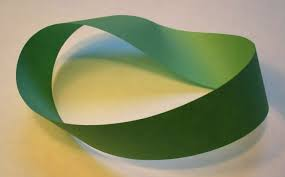 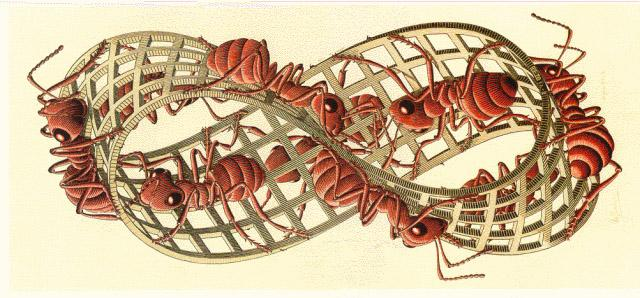 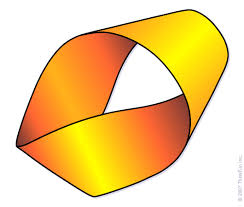 August Ferdinand Mobius and johann benedict listing
They both came up with the Mobius strip individually in 1858
Both were German mathematicians
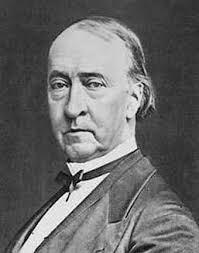 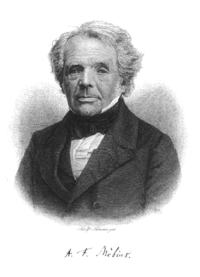 Mobius strip characteristics
A surface with only one side and one boundary
Non-orientable
A model can easily be created by taking a paper strip and giving it a half-twist, and then joining the ends of the strip together to form a loop
The Euler characteristic is zero
[Speaker Notes: Non orientable means you can not determine/acknowledge a difference between the two sides; since there is only one side of a Mobius strip.]
Equations
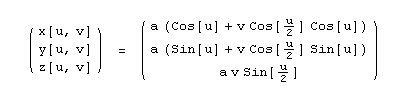 [Speaker Notes: This parameterization is based on the topological definition of a Möbius strip as the rotation of a line segment around a circle, with half twist. a is the radius of the circle about which the line is rotated, u is the angular position around the circle of the segment, and v is the position along the horizontal line.]
How are Mobius Strips used in everyday life?
Artwork:
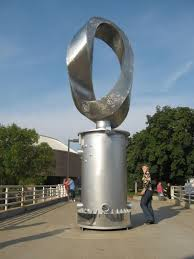 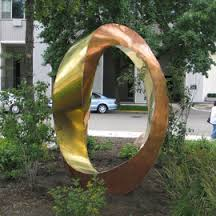 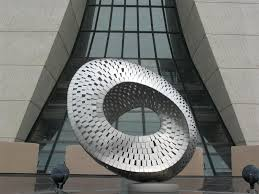 Escher’s art
The recycling sign
Conveyor Belts
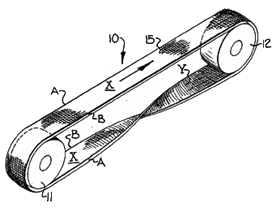 Bagels can be cut “Mobiusly”
Mobius Strip Predictions and Explorations
More explorations of Mobius strips
half-twists	cuts	divs.	result
1	1	2	1 band, length 2
1	1	3	1 band, length 2
1 Möbius strip, length 1
1	2	4	2 bands, length 2
1	2	5	2 bands, length 2
1 Möbius strip, length 1
1	3	6	3 bands, length 2
1	3	7	3 bands, length 2
1 Möbius strip, length 1
2	1	2	2 bands, length 1
2	2	3	3 bands, length 1
2	3	4	4 bands, length 1
Relation to Klein Bottles
[Speaker Notes: A clever limerick we found relating klein bottles to Mobius strips. Klein bottles are two Mobius strips put together.]
Klein bottle into Mobius strip transformation
[Speaker Notes: This picture shows how a klein bottle transforms from a solid into two different Mobius strips.]
https://www.youtube.com/watch?v=NRvK_07KRV8
Bibliography
https://en.wikipedia.org/wiki/Michael_Atiyah
http://www.rossmartinmd.com/creations_mobius.htm
https://en.wikipedia.org/wiki/August_Ferdinand_M%C3%B6bius
http://www-history.mcs.st-and.ac.uk/Posters/725.html
http://www.artparks.co.uk/artpark_sculpture.php?sculpture=6582&sculptor=plamen_yordanov
http://blog.msubbu.org/2013/07/the-mobius-strip-in-art-and-design.html
http://fineartamerica.com/profiles/plamen-yordanov.html
http://www.mpcity.net/index.aspx?NID=142
http://skeptics.stackexchange.com/questions/12260/do-m%C3%B6bius-strip-conveyor-belts-last-longer
http://static.digg.com/images/03bf67904c394d5696297f034ba2bdbc_d3c9f68c520e4a68bca142d79173cc1f_header.jpeg
http://www.georgehart.com/bagel/bagel.html
https://www.math.ksu.edu/~muenz/560/Mobius%20Strips%20and%20Klein%20Bottles.pdf
http://im-possible.info/english/articles/klein-bottle/
http://mathworld.wolfram.com/MoebiusStrip.html
https://www.math.hmc.edu/~gu/curves_and_surfaces/surfaces/moebius.html